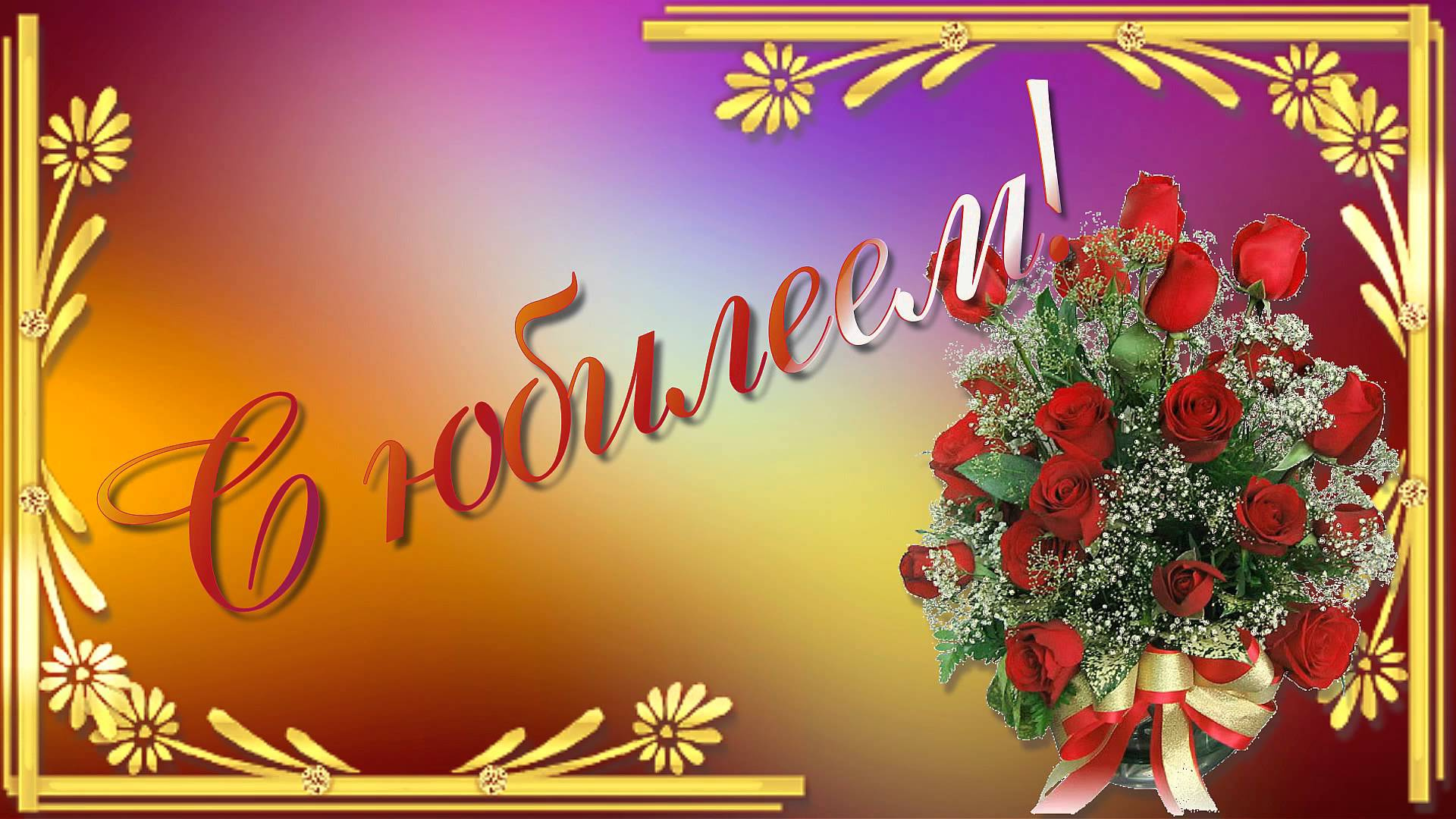 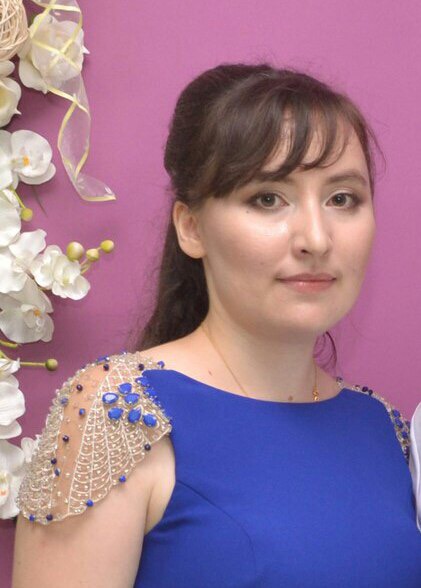 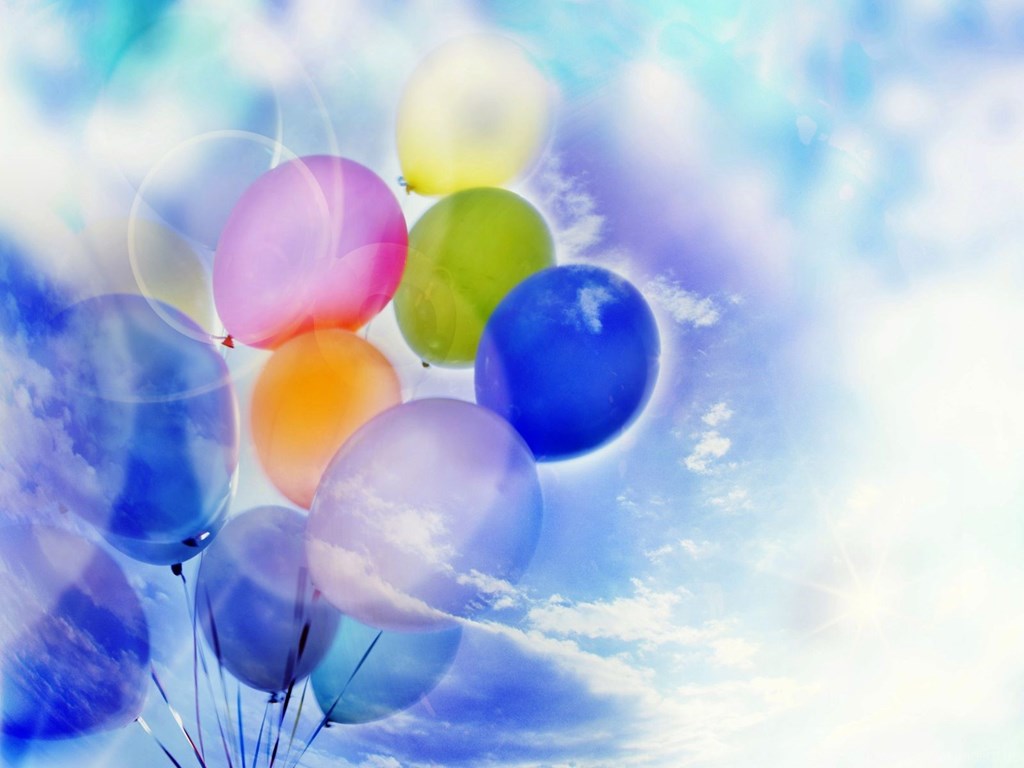 С Днём рождения, сестра! Ты – кровиночка моя!Всего лучшего желаю,Ведь тебя я обожаю!!!
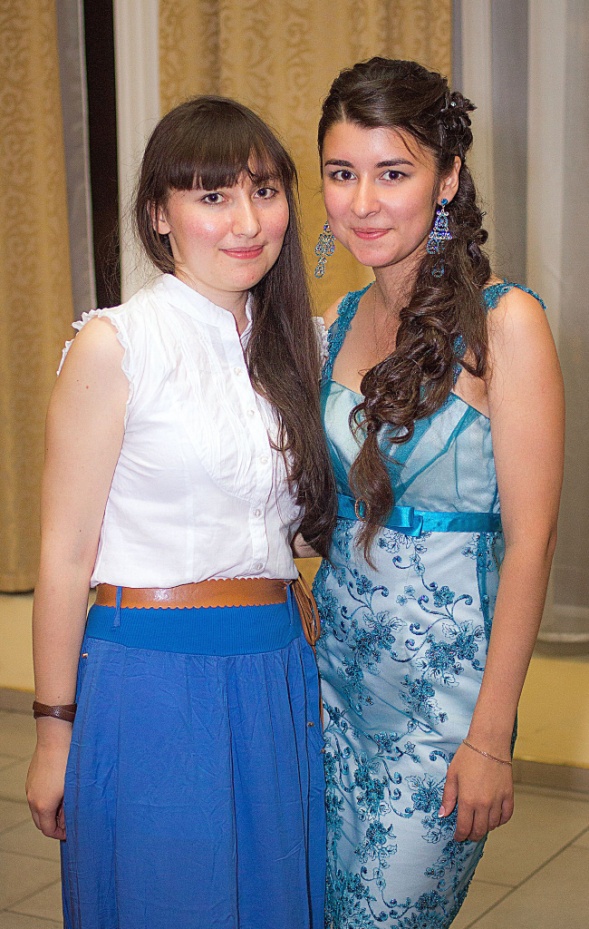 С уважением!                                                                от коллектива!
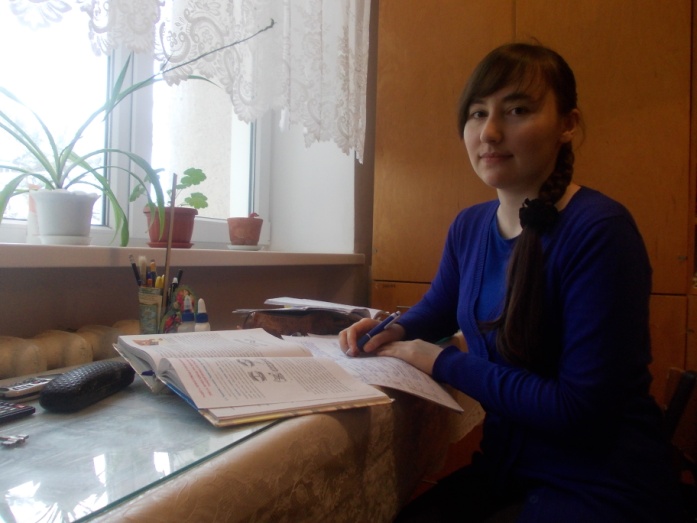 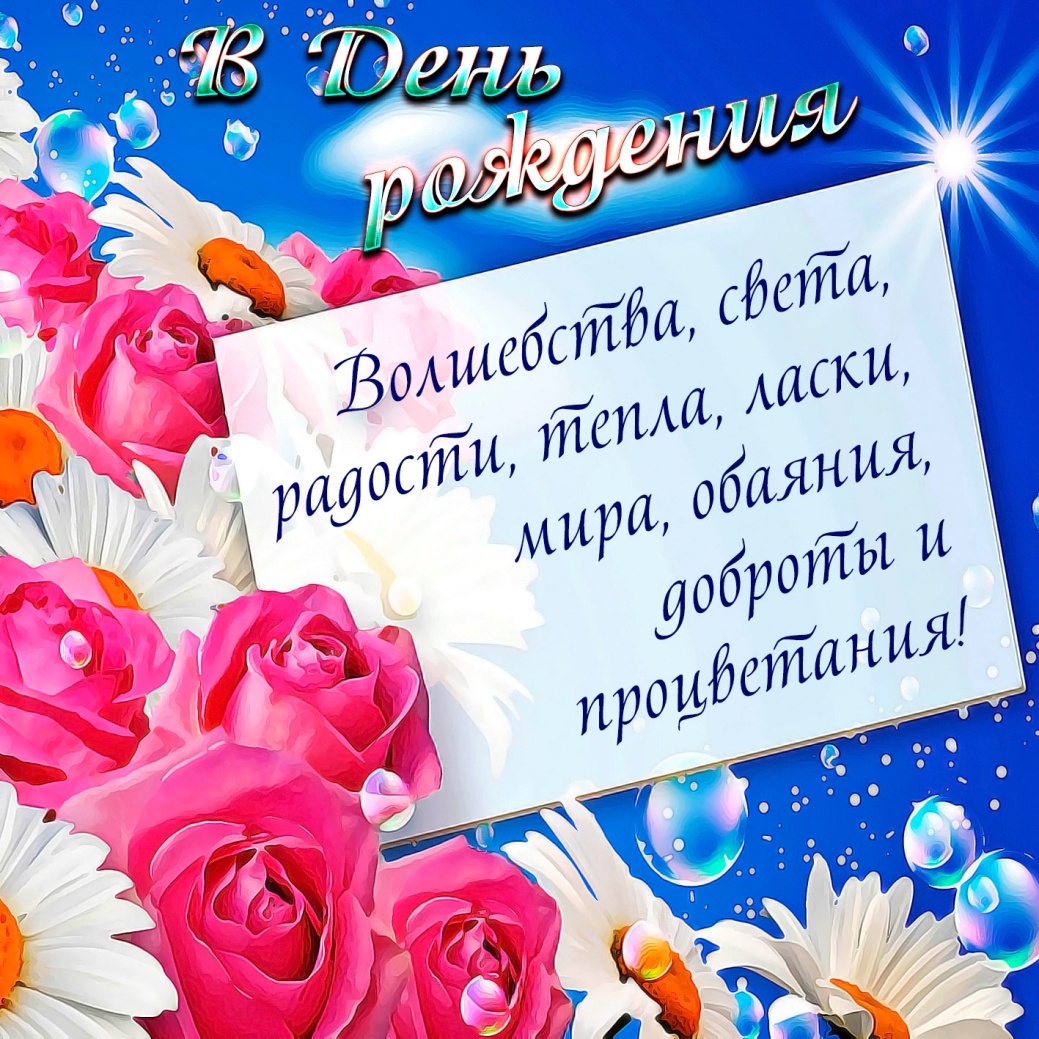